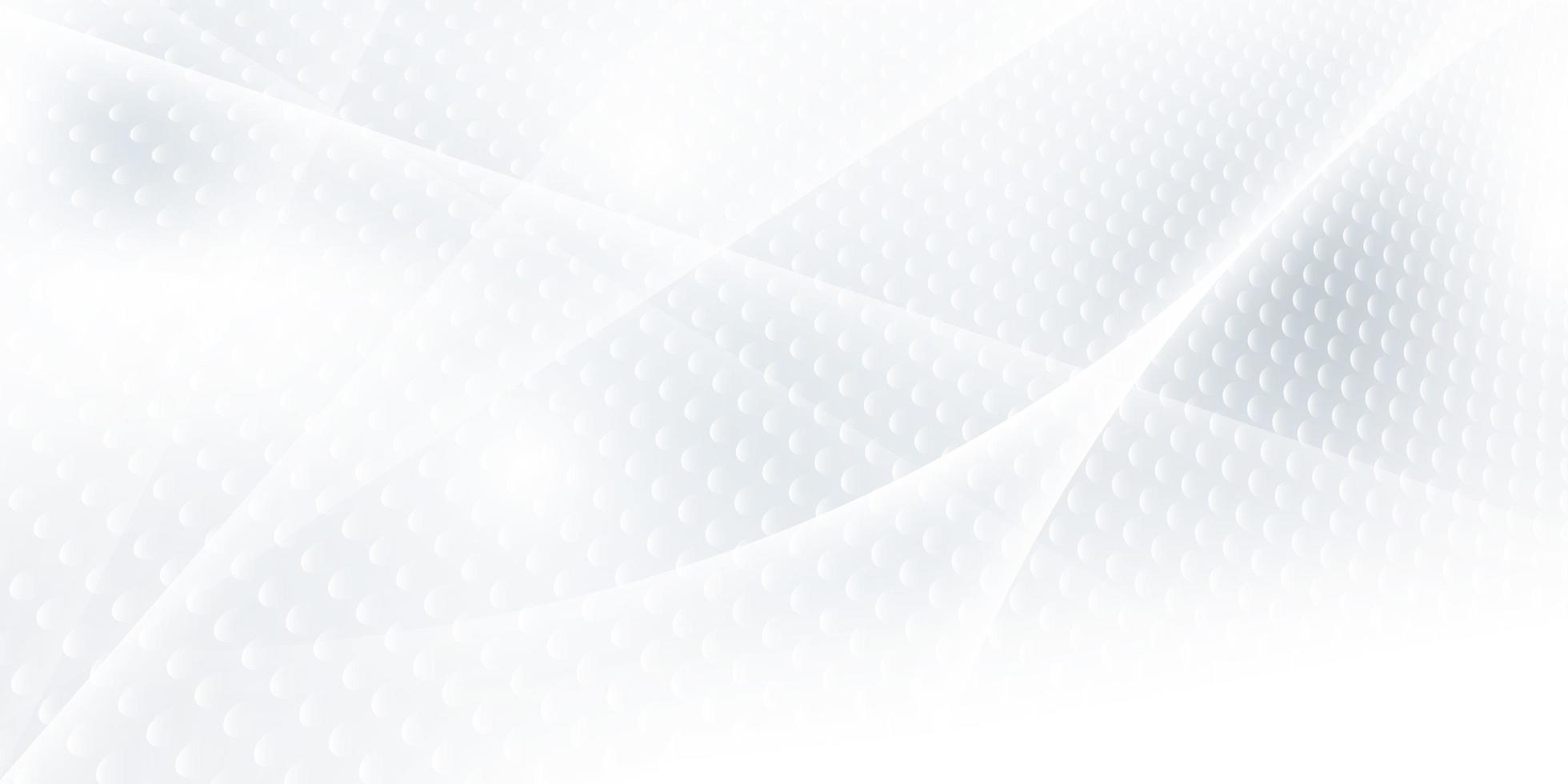 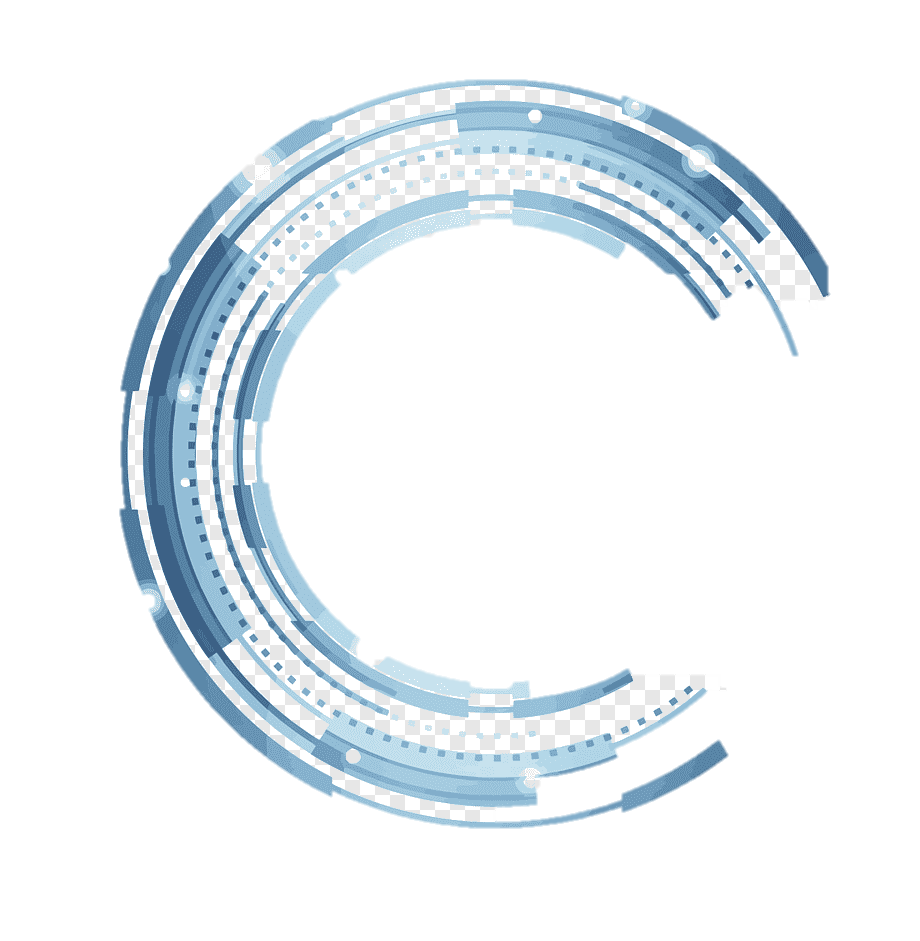 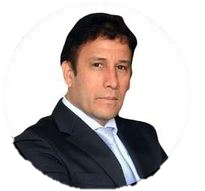 𝐃𝐑. 𝐀𝐋𝐎𝐍𝐒𝐎 𝐏𝐄Ñ𝐀 𝐂𝐀𝐁𝐑𝐄𝐑𝐀 𝐅𝐑𝐄𝐘𝐑𝐄
Abogado por la Universidad San Martín de Porres (USMP), con Maestría en Ciencias Penales en la Universidad Nacional Mayor de San Marcos (UNMSM). Realizó estudios de postgrado en la Universidad Castilla La Mancha (UCLM), España. Es profesor de Derecho Procesal Penal en la UNMSM, profesor de la Academia de la Magistratura, Fiscal Superior Penal.
Dr. Alonso Raúl Peña Cabrera Freyre
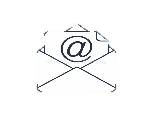 alonsantiagoj@yahoo.com
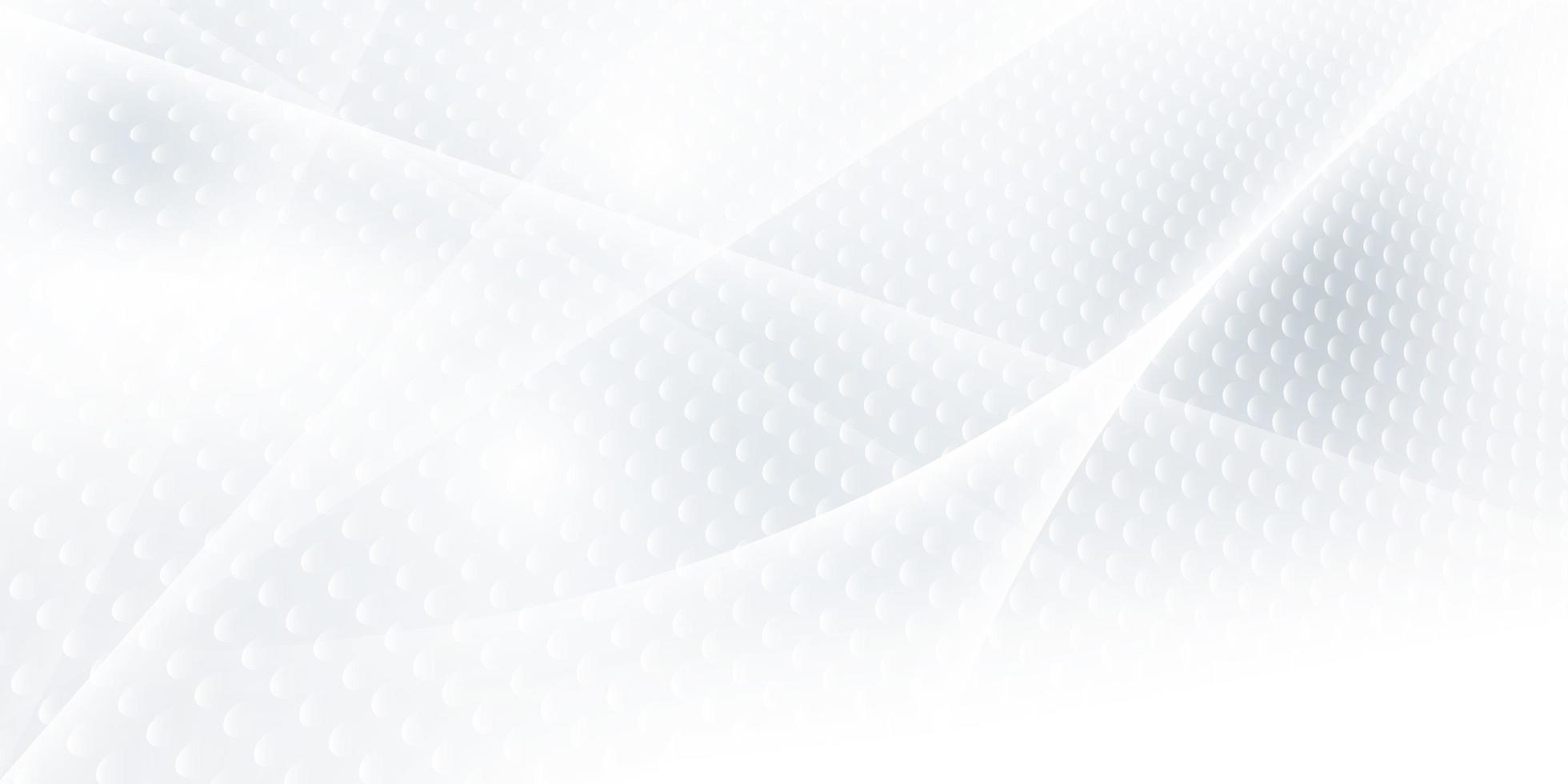 Prueba prohibida y tutela de derechos en sede de investigación preparatoria [Casación 319-2019, Apurímac]
Dr. Alonso Raúl Peña Cabrera Freyre
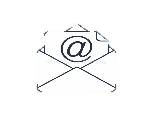 alonsantiagoj@yahoo.com
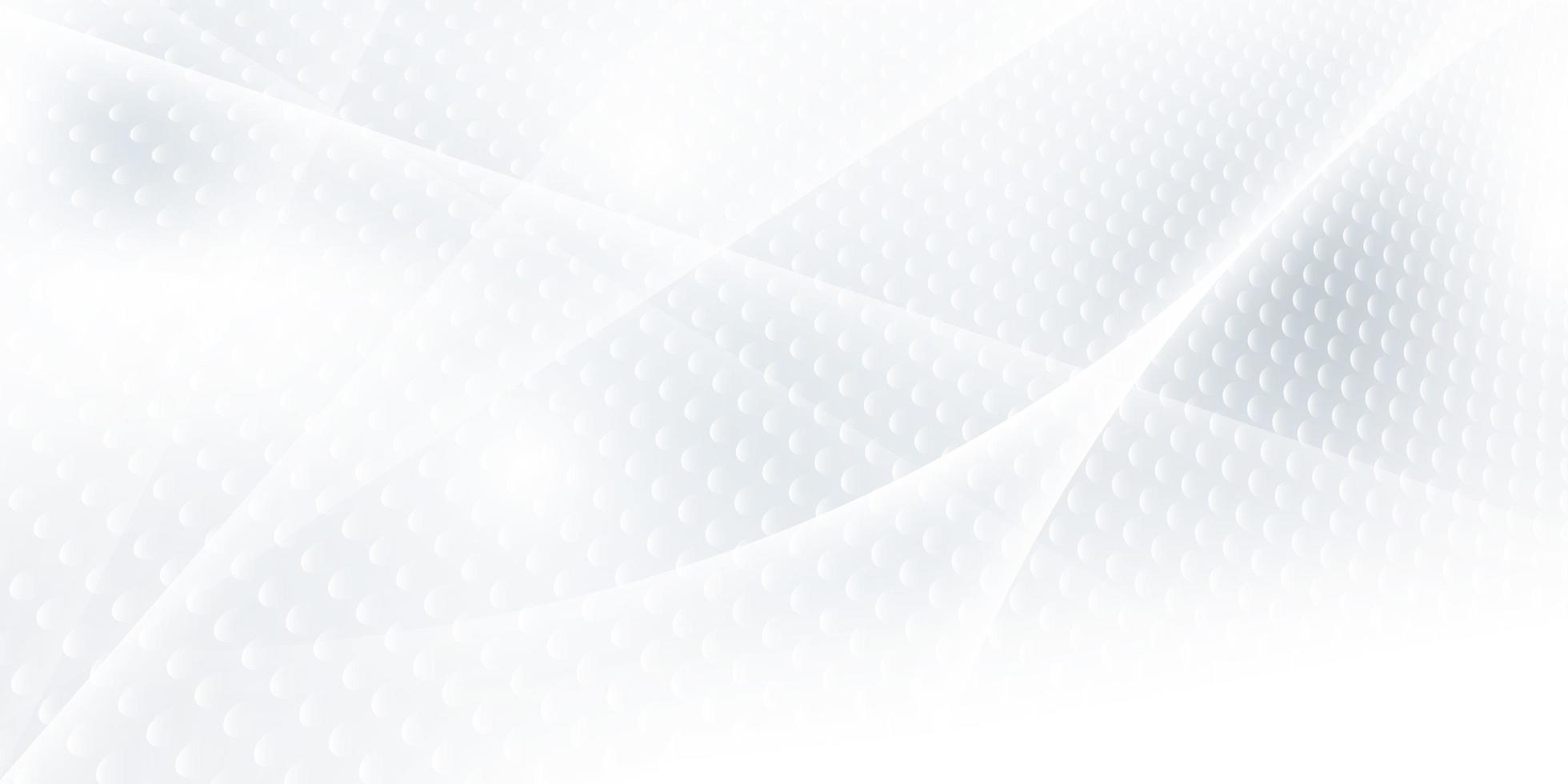 Es patente, entonces, que la certificación o el fedateado de determinados documentos y sus diferencias con el documento original no es un problema de prueba ilícita, sino de ineficacia causante de nulidad de la certificación. Por lo demás, el Informe Especial de un órgano del Sistema Nacional de Control es una pericia institucional y, como tal, debe examinarse para determinar, en sede de valoración su fuerza probatoria. En estos supuestos, por ende, no existe interés casacional relevante. No merece que la Corte Suprema asuma competencia funcional.
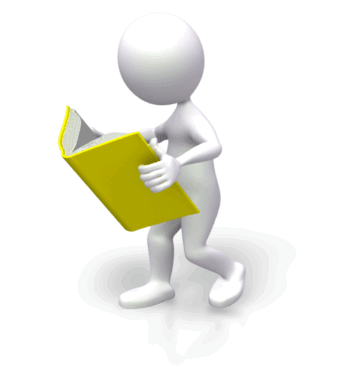 Dr. Alonso Raúl Peña Cabrera Freyre
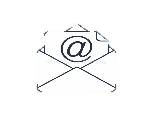 alonsantiagoj@yahoo.com
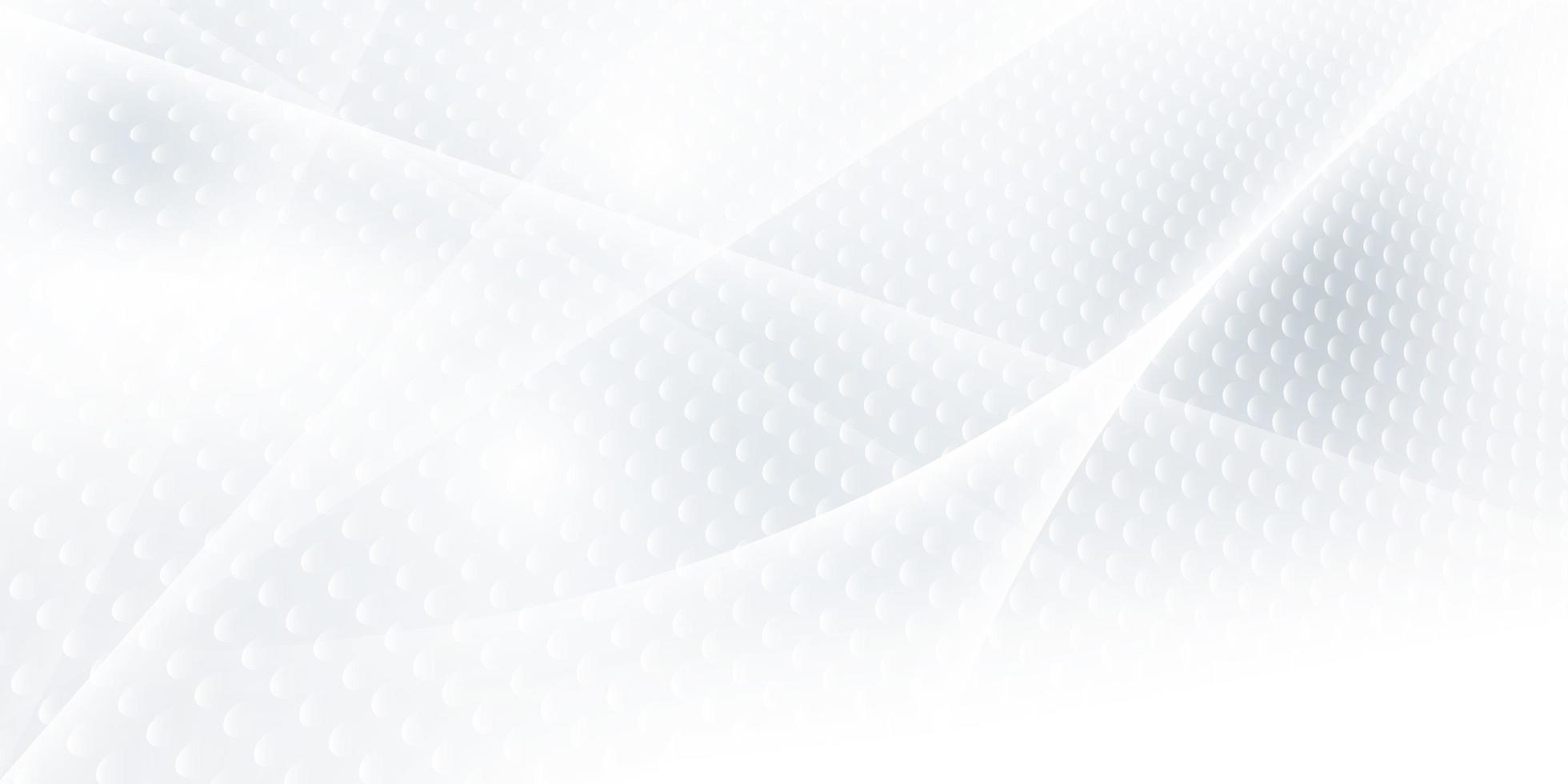 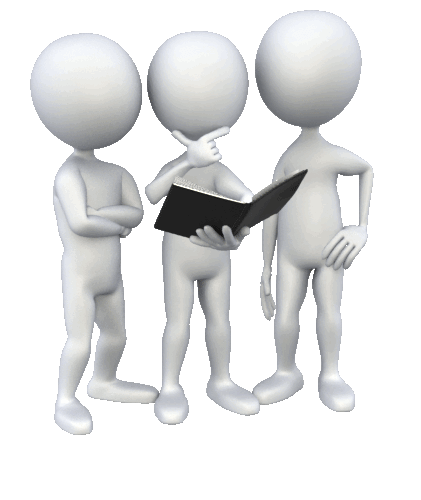 Que ya se estableció que la inutilización probatoria, como consecuencia de ilicitud de la prueba –es lo que se denomina inutilización fisiológica, relativa o impropia– que se centra en medios de investigación–, se puede plantear en sede de investigación preparatoria en vía de tutela de derechos. La prueba ilícita es aquella que se obtiene o que se actúa o ejecuta.

(i) con inobservancia, directa o indirecta, del contenido esencial de los derechos fundamentales.

(ii) con infracción de otros preceptos constitucionales.
Dr. Alonso Raúl Peña Cabrera Freyre
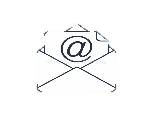 alonsantiagoj@yahoo.com
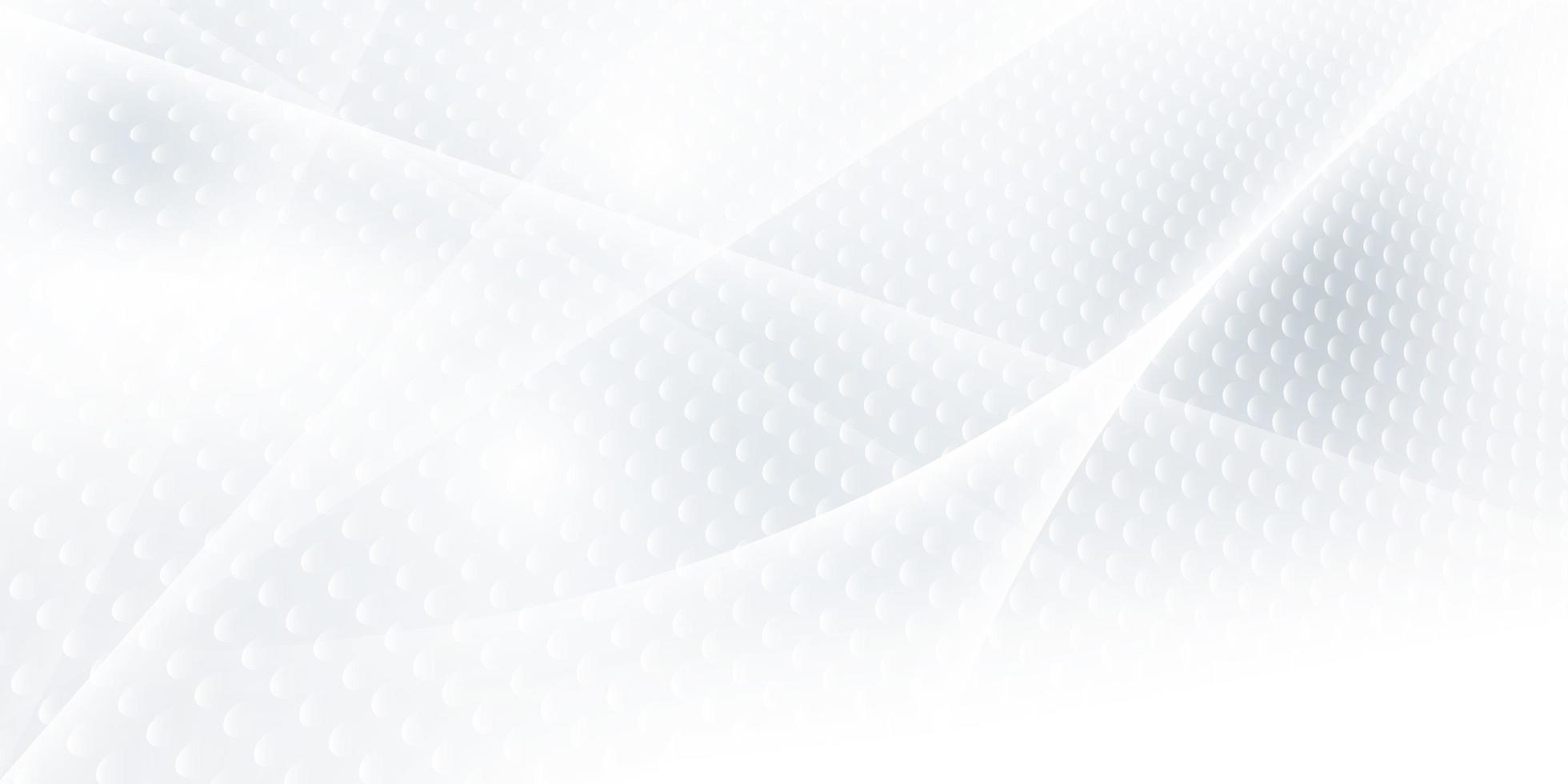 (iii) con vulneración grave de preceptos ordinarios de garantía sobre la prueba, siempre y cuando se afecten indebidamente las garantías del debido proceso y la igualdad de armas desde la perspectiva del principio de proporcionalidad. Es patente, entonces, que la certificación o el fedateado de determinados documentos y sus diferencias con el documento original no es un problema de prueba ilícita, sino de ineficacia causante de nulidad de la certificación.
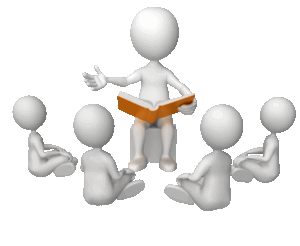 Dr. Alonso Raúl Peña Cabrera Freyre
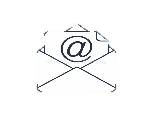 alonsantiagoj@yahoo.com
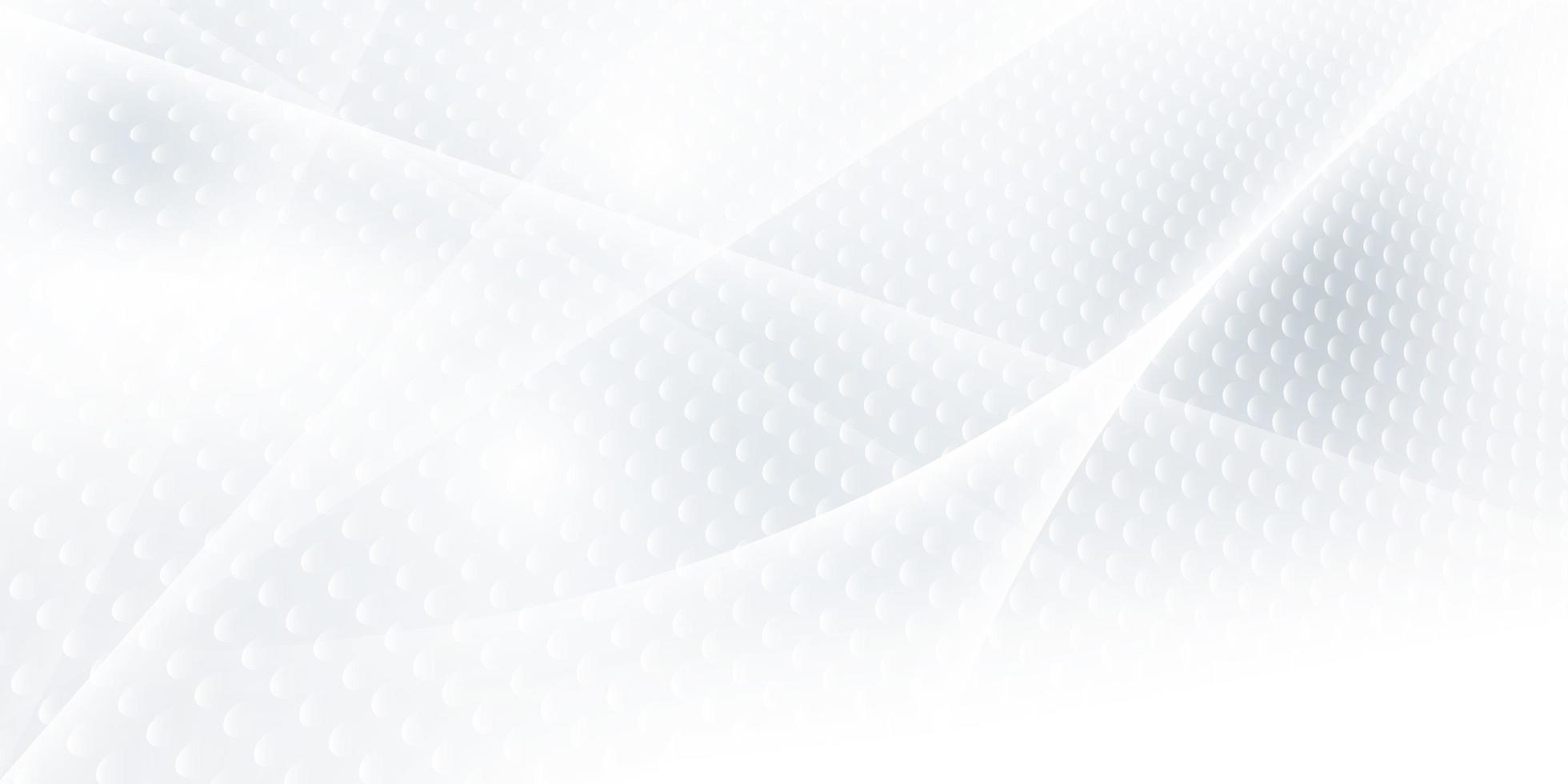 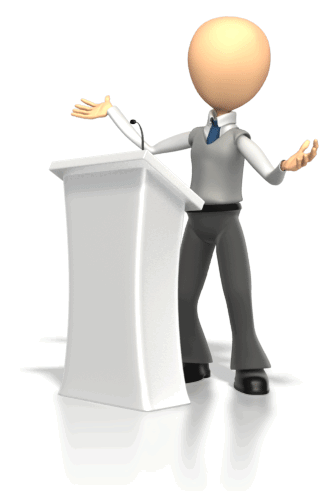 Por lo demás, el Informe Especial de un órgano del Sistema Nacional de Control es una pericia institucional y, como tal, debe examinarse para determinar, en sede de valoración su fuerza probatoria. En estos supuestos, por ende, no existe interés casacional relevante. No merece que la Corte Suprema asuma competencia funcional. SEXTO. Que, en función a la conclusión precedente, corresponde aplicar lo dispuesto por el artículo 504, inciso 2, del Código Procesal Penal, por lo que las costas del recurso debe abonarlas el imputado recurrente.
Dr. Alonso Raúl Peña Cabrera Freyre
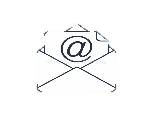 alonsantiagoj@yahoo.com
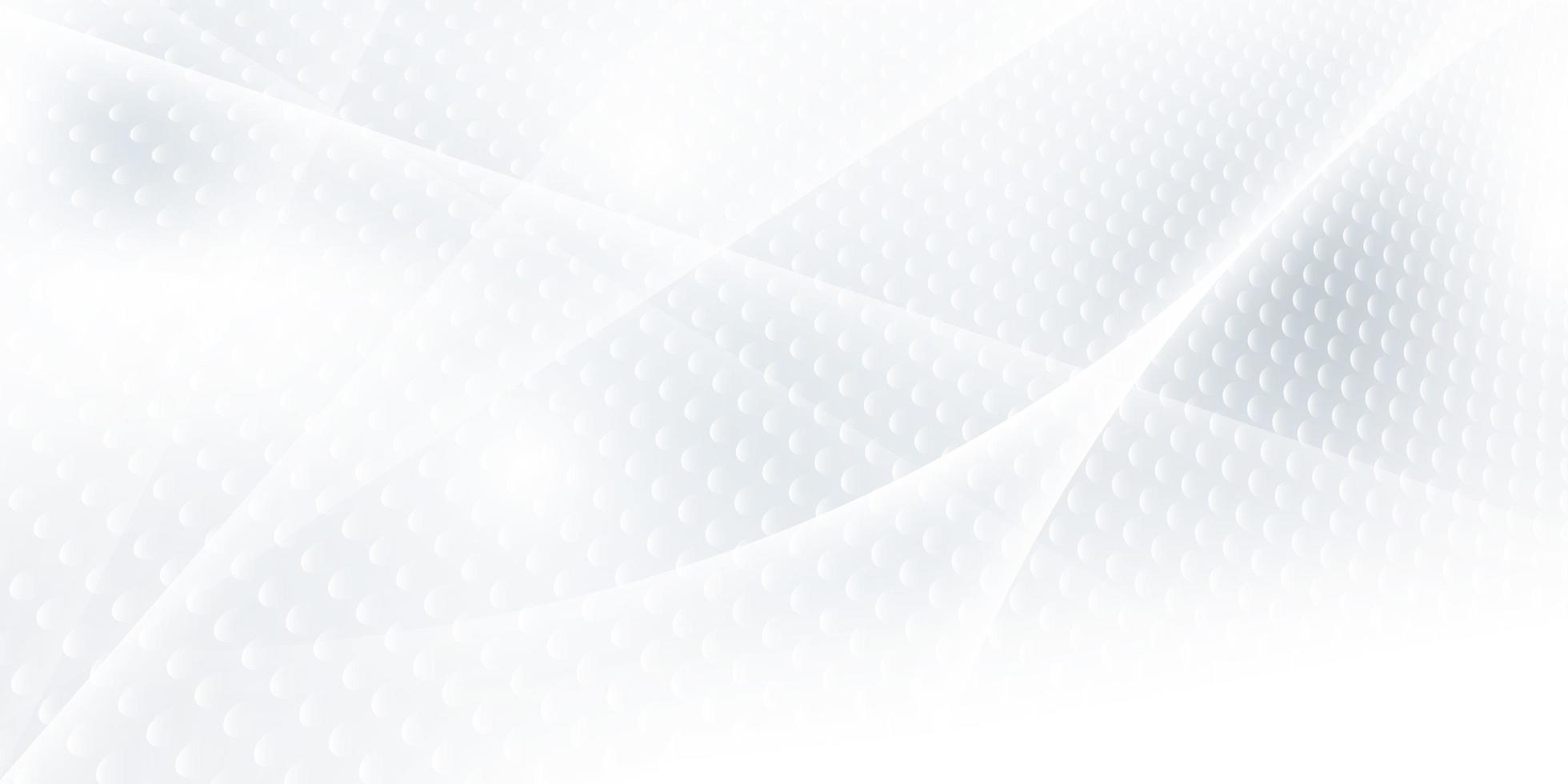 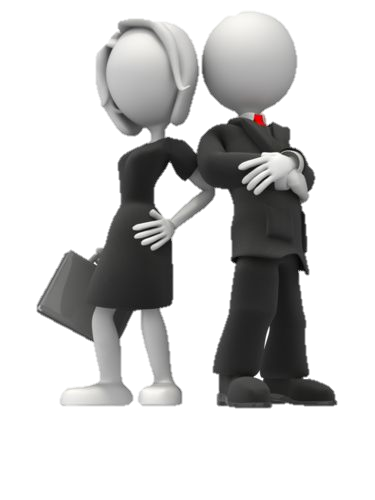 GRACIAS
Dr. Alonso Raúl Peña Cabrera Freyre
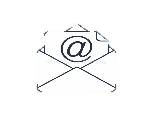 alonsantiagoj@yahoo.com